Closed Submissions
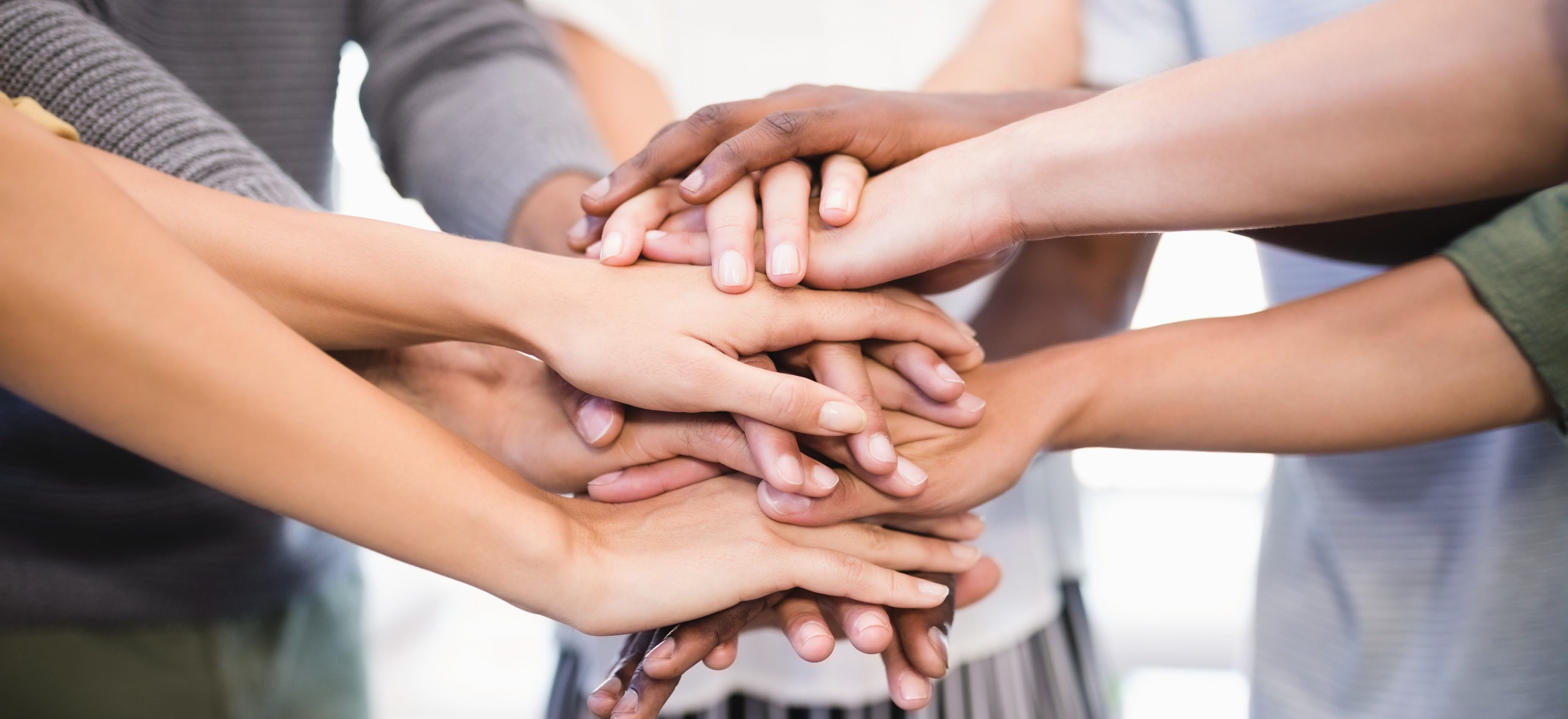 CLOSED SUBMISSIONS
2024-2025
SESSION AGENDA
CLOSED SUBMISSIONS 
Statistics & Accomplishments
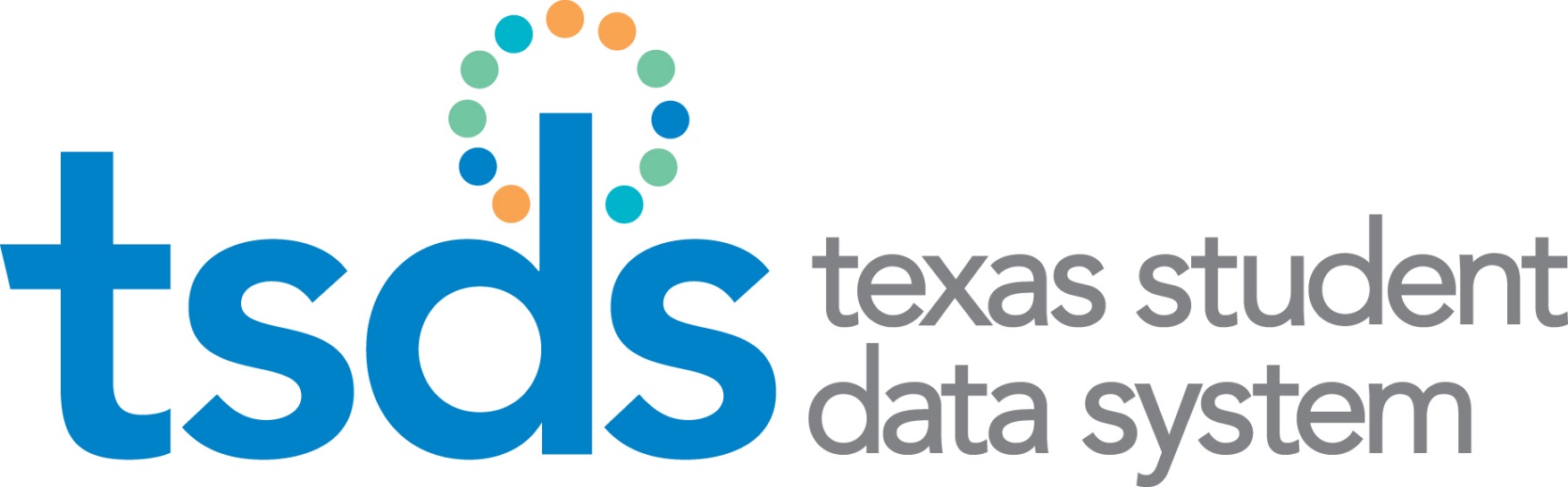 LESSONS LEARNED
Guidance and Recommendations
2025-2026 TSDS UPDATES
Non-TEDS Changes / Known Issues
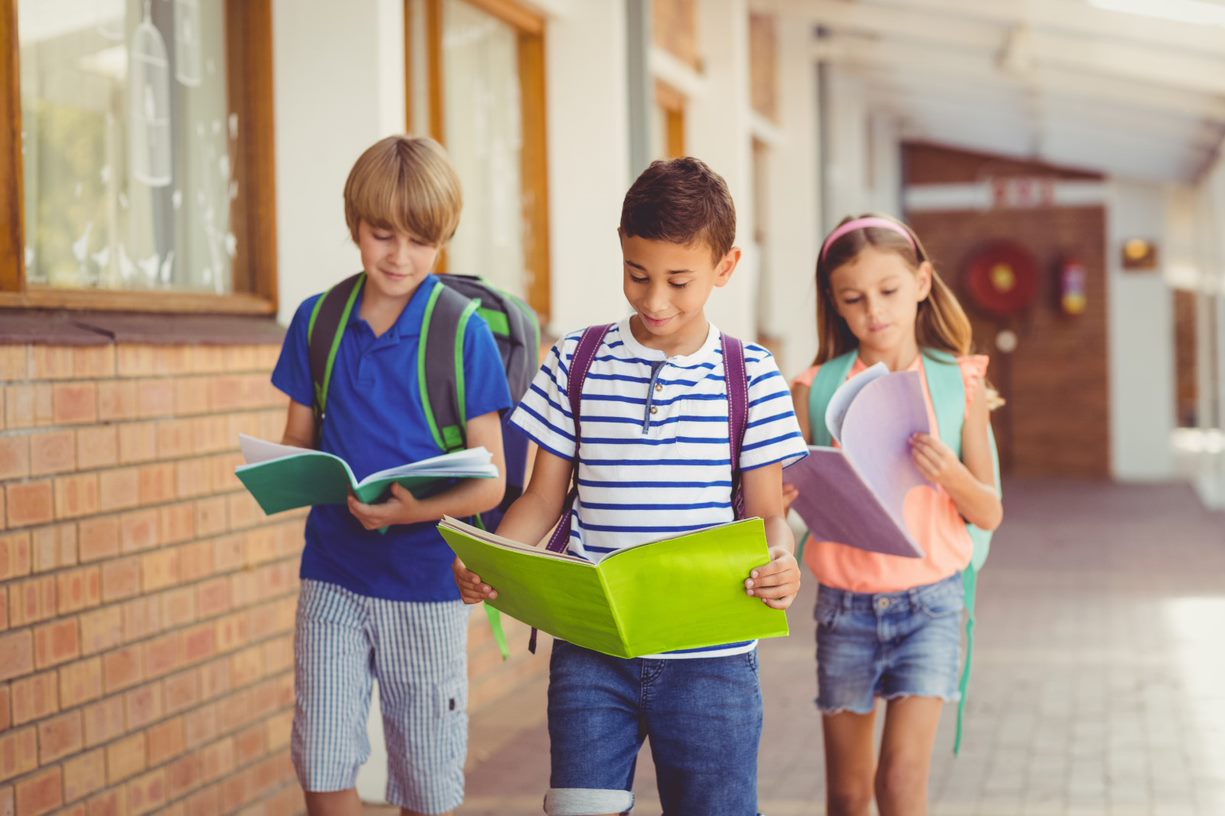 Closed Submissions 1
TSDS Upgrade Project
TIMS: A Four-Letter Word for HELP
CSW
ECDS KG**
Class Roster
SPPI - 14
*Tier 2 counts include both tickets resolved at Tier 2 and those escalated to Tier 3
**This count also includes some ECDS PK tickets
TIMS: A Four-Letter Word for HELP
PEIMS FALL & MID-YEAR
*TIMS does not differentiate between PEIMS submissions. This number will include a small portion of PEIMS Summer and PEIMS Extended Year
Vendor Compatible Designation
TEA is continuing to work with the Vendor Compatible Designation Council (VCDC) on the remaining data submissions. Please coordinate with your participating LEAs to support the data submission verifications needed for your TSDS Compatible Designation.
IODS Deletes by TEA
*Not Categorized includes all other categories not listed or unknown from the ticket description.
IODS Deletes by TEA2
Software execution of deletes could be automatic or manual.
The source system vendor is responsible for the service and support of providing data deletions via the API.
When a delete is needed:
Data change at the source triggers a new record instead of an update
Invalid data is sent
Entire JSON needs to be removed from the entity
Orphaned records
PEIMS Fall Data Quality Concerns
Vendors should coordinate with their LEAs to resolve any issues reported on the PEIMS Fall Submission to ensure their ability to send corrected data, if necessary.
Reported by 248 LEAs as of March 15, 2025
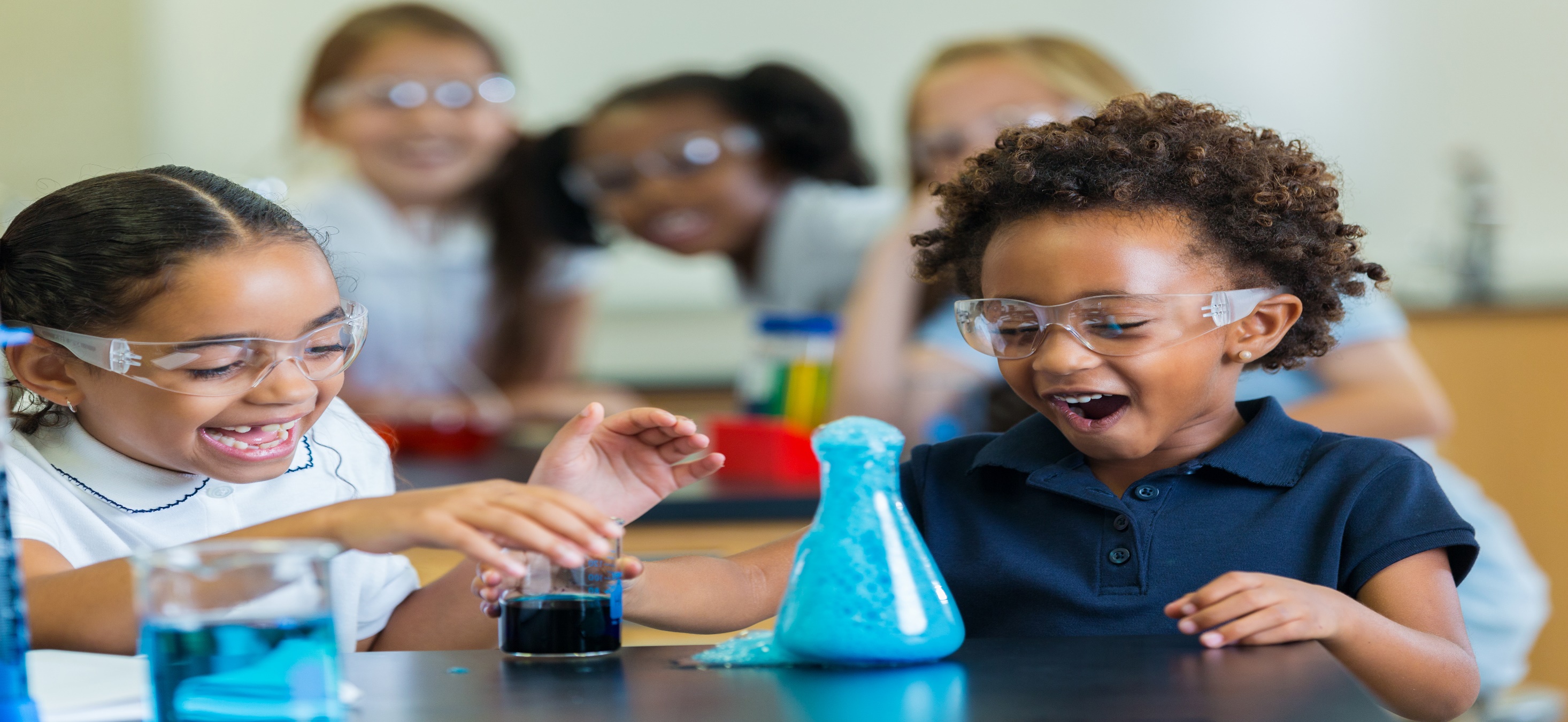 Lessons Learned
Lessons Learned: Before Sending Data
CONFIGURING
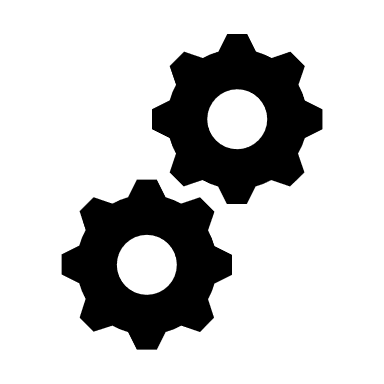 QUESTIONS
[Speaker Notes: Claim Sets Matter – Does TEA have an available claim set that meets my product needs for creating, updating and deleting? Does the LEA need to use Staff Profiles with their claim sets? Does the LEA need a modified claim set for one or more of their business practices?


Descriptor Mapping – Where is descriptor mapping handled in my data source product? Does the end user need to configure TSDS Descriptor Mapping? Ed-Fi Descriptor Mapping? Will the end user need to complete any Descriptor Mapping in the TSDS Data Management Center (DMC)?



Resources – What resources are available to product clients? Are the resources easily accessible? Is there a configuration guide? Do I provide guidance for Level 1 error triage? Do I communicate Known Issues and resolution timelines clearly and frequently?]
Lessons Learned: Sending Data
PUBLISHING
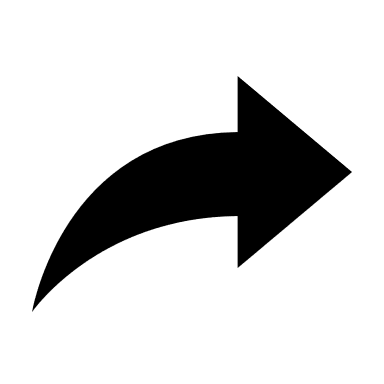 QUESTIONS
[Speaker Notes: Frequency of publishing/syncing data. Are all entities published or synced on the same time schedule? Who decides? Does your product offer flexibility? 

Load Order is critical to minimizing Level 1 errors. Are LEAs completing an entity publish before starting another entity? Will this minimize dependency errors

Level 1 Resolution – necessary, what is your guidance? Is it easily accessible? Are your end users taking the time to resolve these before progressing to the next step?]
Lessons Learned: Managing Data
MANAGING
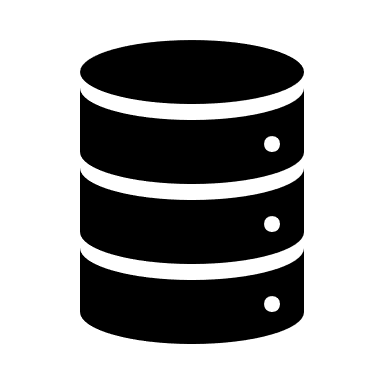 QUESTIONS
[Speaker Notes: Begin/End Dates Matter – Are dates static or dynamic? This may vary across entities, common types or elements. How is the date used in Ed-Fi? How is the date used in TSDS Promotion Logic? 

PUT vs POST – I’d like a little help here, but I want to speak to these two definitions

Data Deletes – When is a delete necessary? What type data change triggers a delete? How is your product going to handle data deletes? Is it different when there are dependencies? Are delete dependencies the opposite of load dependencies?]
Lessons Learned: Communicate
SUPPORTING
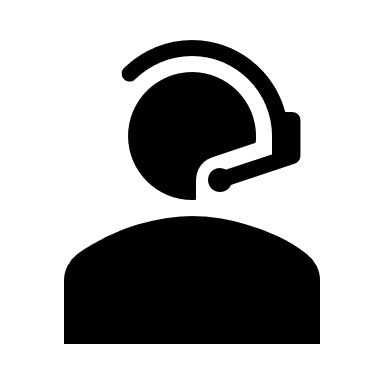 QUESTIONS
[Speaker Notes: Vendor Known Issues – Are we communicating clearly and frequently the product Known Issues? Are we providing resolution timelines or status updates? 

TSDS Known Issues – Do I know where to find TSDS Known Issues? Am I checking those frequently or receiving update notifications? Are my clients aware of these resources and checking them during triage?]
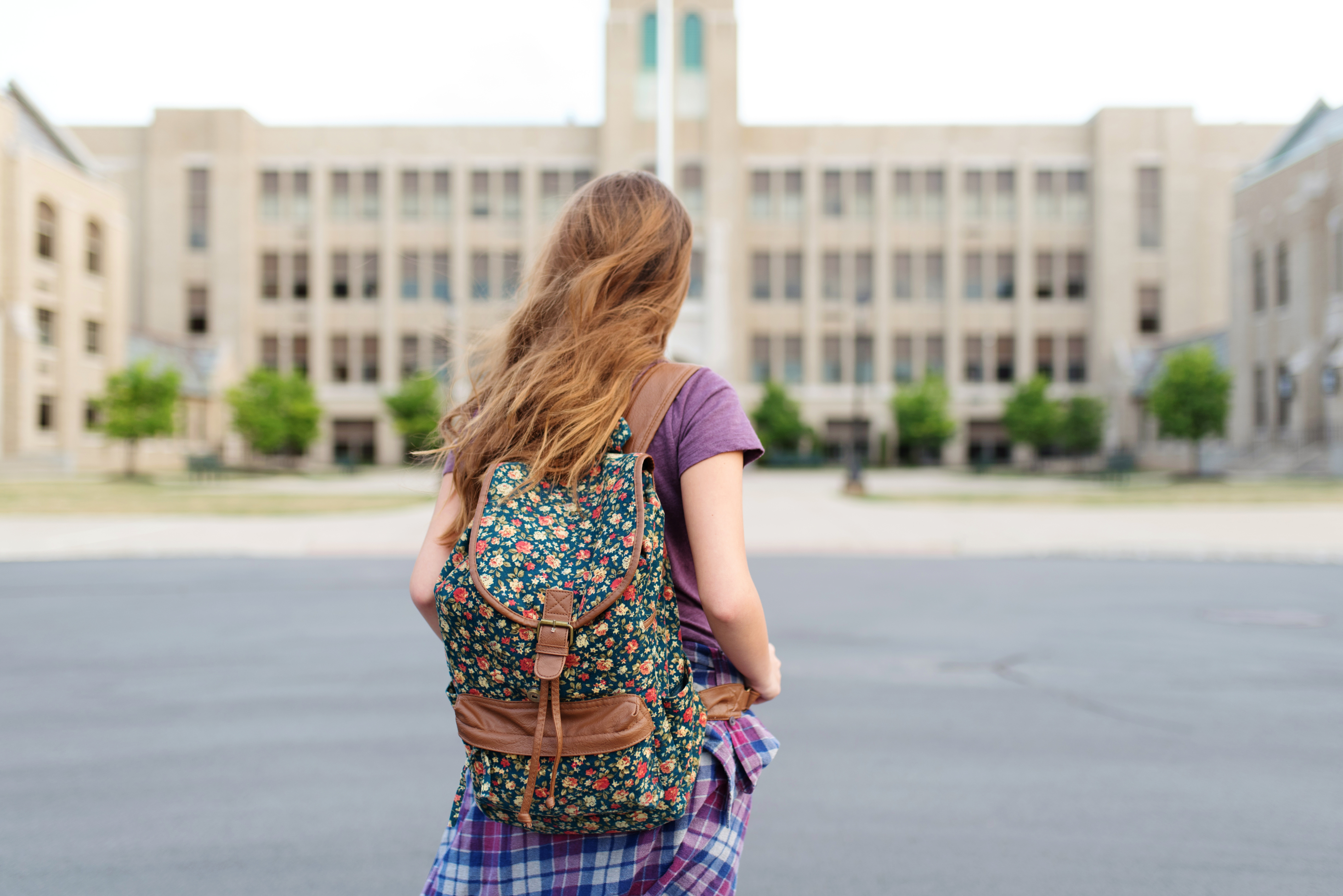 2025-2026 TSDS Updates
IODS & DMC1
Preloaded School Entity records
TEA is evaluating the timing of publishing all campus records, including the administrative campuses, in each LEA’s IODS.
Updates to campus records in AskTED that were made after the initial data was published were not reflected in the data in the IODS.
Issues caused in TSDS PEIMS reporting when a campus was added or inactivated after the initial publishing.
Unaffiliated Student/Staff Reports
TEA is working on an enhancement to provide verification checkboxes similar to Level 1.5 Filters.
Core Collections
Updated business rule logic:
30305-0011
“EndDate must be greater than or equal to BeginDate” on StaffSectionAssociation entity
Deleted business rule
40110-0184
Rule required StudentSectionAssociation EndDate data
ECDS
New business rule will be added in 2025-2026 to check for missing parent email address information.​
​Address promotion errors that occurred due to a difference between the allowable length of a data element in the IODS vs the max length that can be promoted to the SPPI-14 data mart.
SPPI-14
PEIMS Fall
Promotion Logic Change
Title1PartAParticipant will not promote from PriorYearLeaver entity when null.
Restrict PriorYearLeaver data from promoting to Student Basic and Student Enrollment (School Association) subcategories.

Business Rule Validations
Update: rule logic will only include campuses serving grades 09 to 12.
40203-0032
40203-0033
Update: rule logic to exclude AsOfStatusLastFridayOctober (E3007) equal to 'A’
40110-0099
Under review a new rule to notify when more than one record is promoted for
Student > Student Enrollment (School Association)
Student > Title I, Part A Program
PEIMS Fall 3
Under Review 
The following data elements are currently under review. Any changes resulting from this review will be shared prior to the 2025-2026 school year:
Payroll Begin and End Dates
StudentSPEDProgramAssoc End Date
Section Sets Begin and End Dates
NumberOfStudentsInClass for 033, 087 Assistant and Support teachers
PKProgram and PKFundingSource with grade level restrictions
SPEDProgramServiceSet reported for all SPED students
YearsExperienceInDistrict and TotalYearsProfExperience in relation to non-professionals
PEIMS Mid-Year3
Under Review: 
Shared Services Arrangements
In the 2024-2025 school year, SSAOrgAssociationExt was one entity used for reporting data in both the PEIMS Fall and PEIMS Mid-Year Submissions. 
The system was not able to distinguish which data was for which PEIMS Submission. 
Any changes resulting from this review will be shared prior to the 2025-2026 school year.
NEXT STEPS
QUESTIONS
QUESTIONS?